Lancez le diaporama pour commencer le jeu

Cliquez sur le mot identique au modèle
Turquoise
Nizo
Will
Kamel
Fille
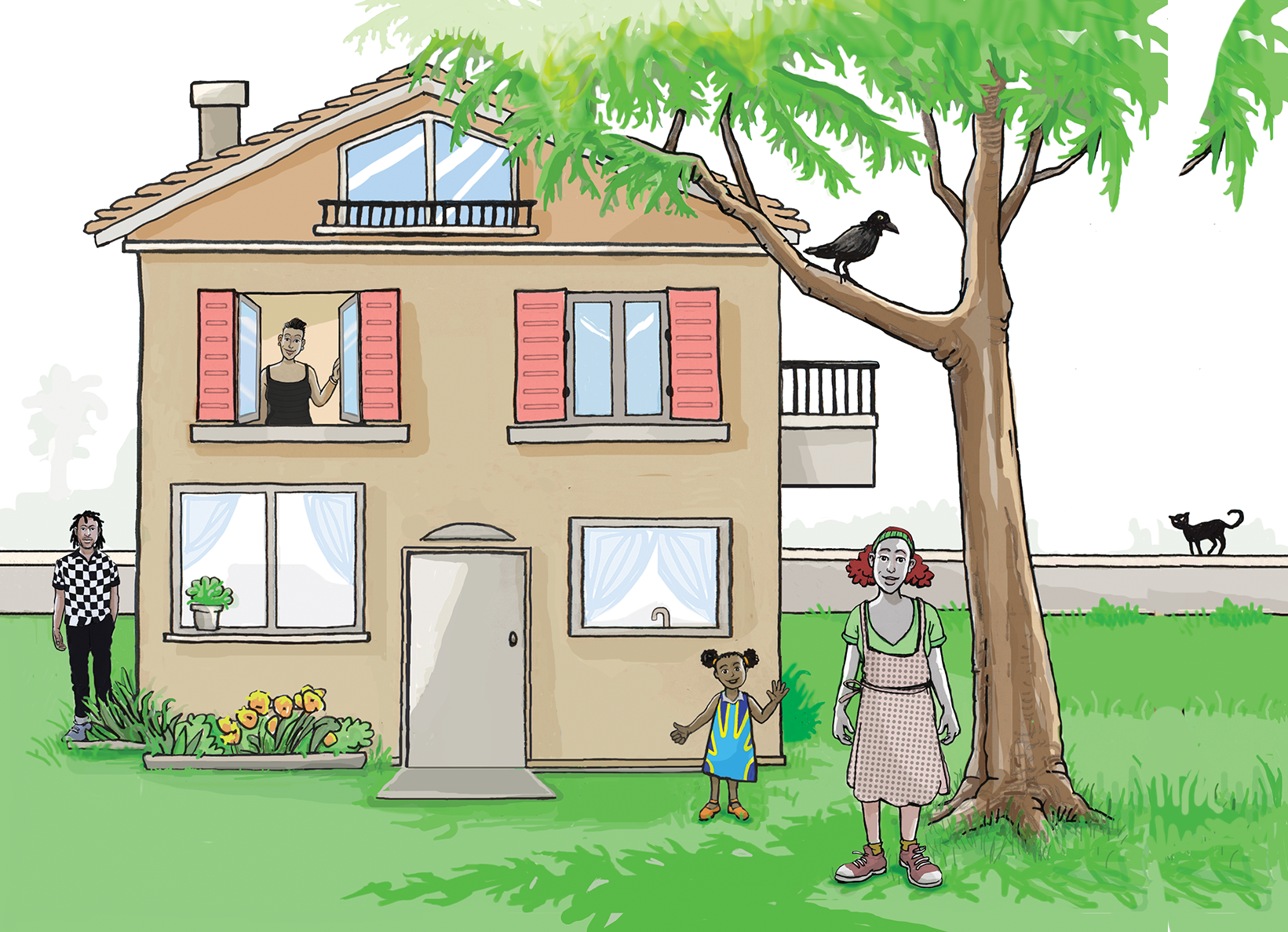 Iris
Chat
Iris
Garçon
Xylo
Sacha
Nizo
Garçon
Sacha
Will
Xylo
Kamel
Chat
Fille
Turquoise
Turquoise
Nizo
Will
Kamel
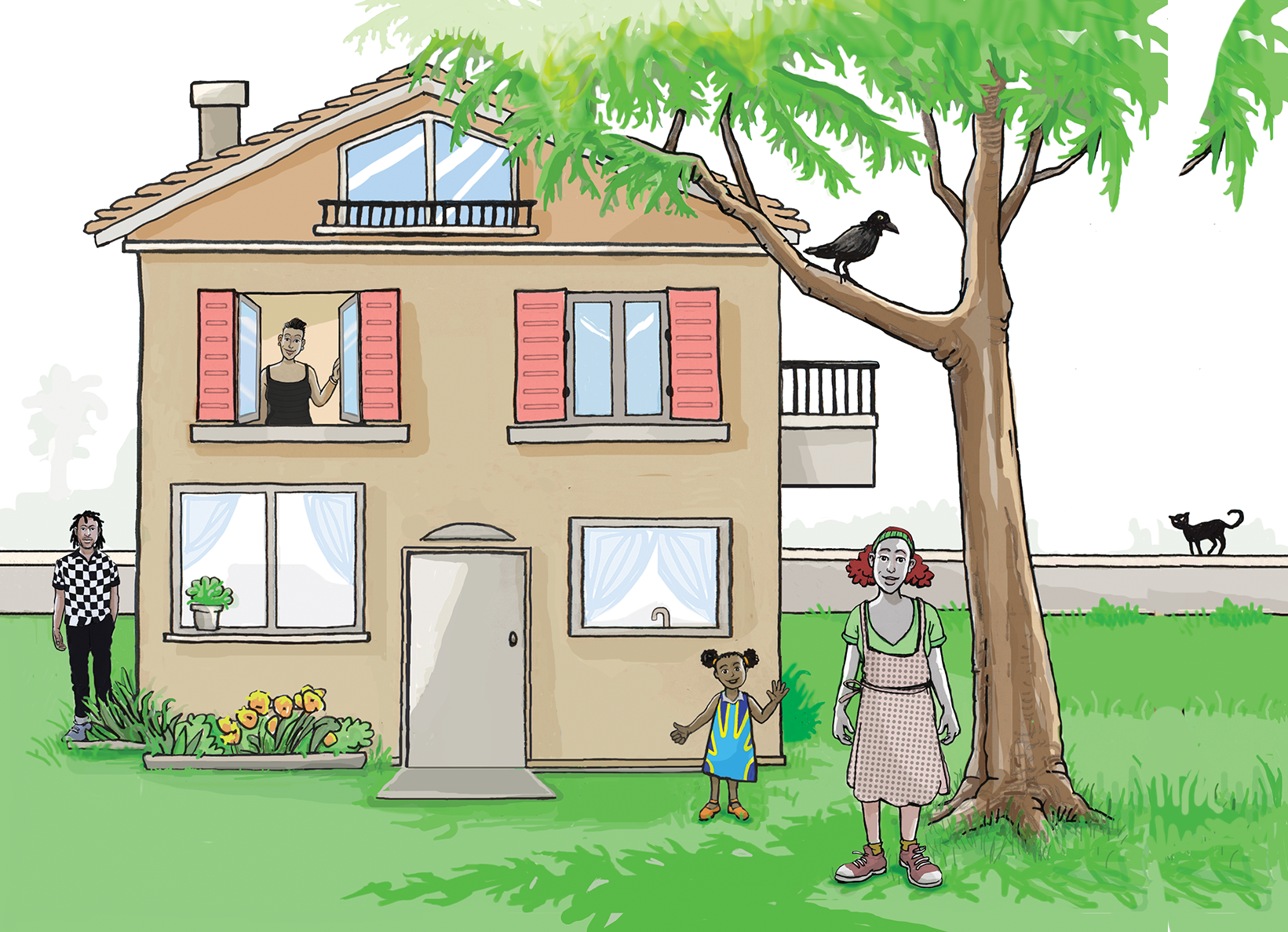 Iris
Chat
Iris
Garçon
Xylo
Sacha
Nizo
Garçon
Sacha
Will
Xylo
Kamel
Chat
Turquoise
Turquoise
Nizo
Will
Kamel
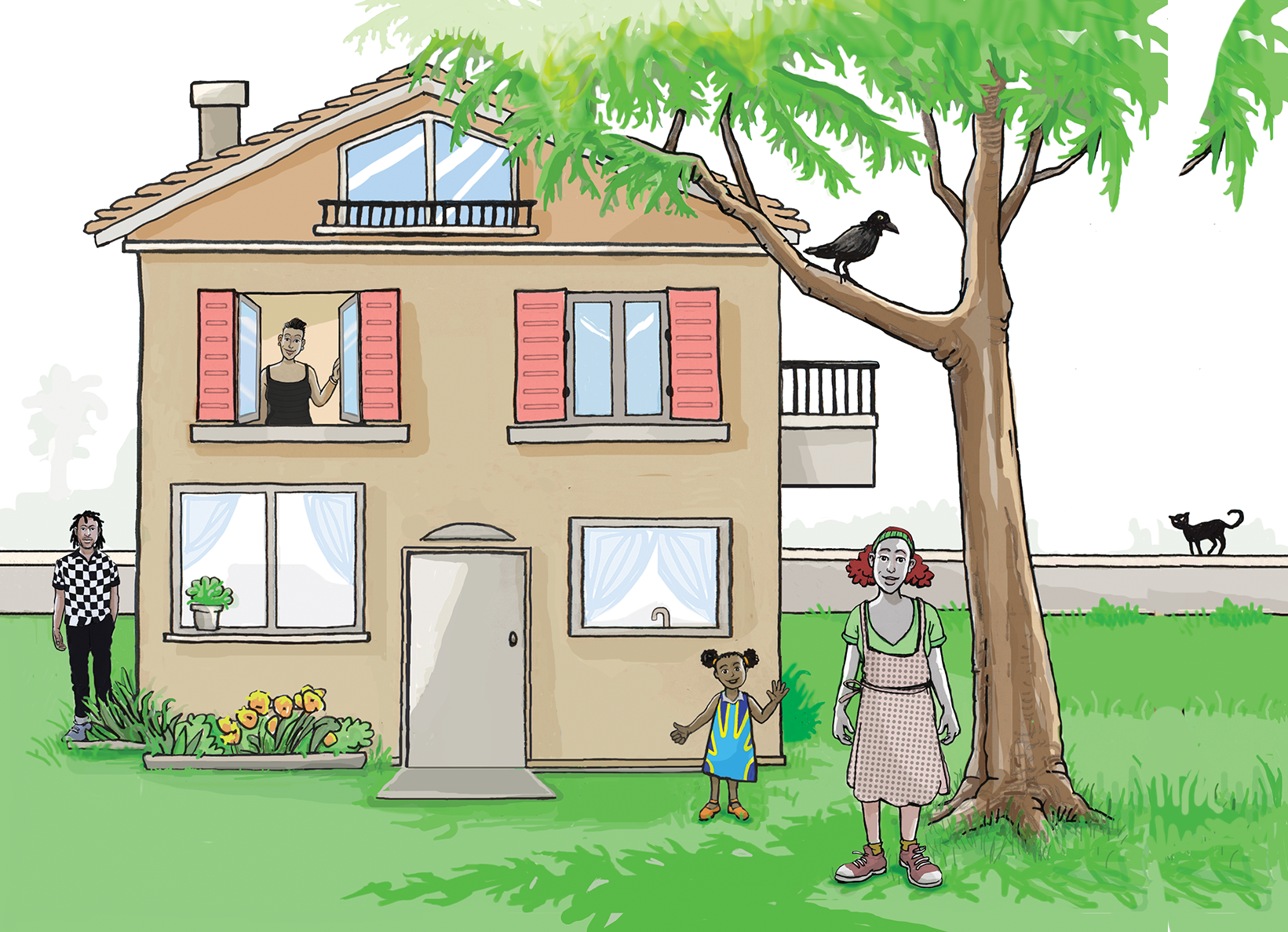 Iris
Chat
Iris
Xylo
Sacha
Nizo
Sacha
Will
Xylo
Kamel
Chat
Turquoise
Turquoise
Nizo
Will
Kamel
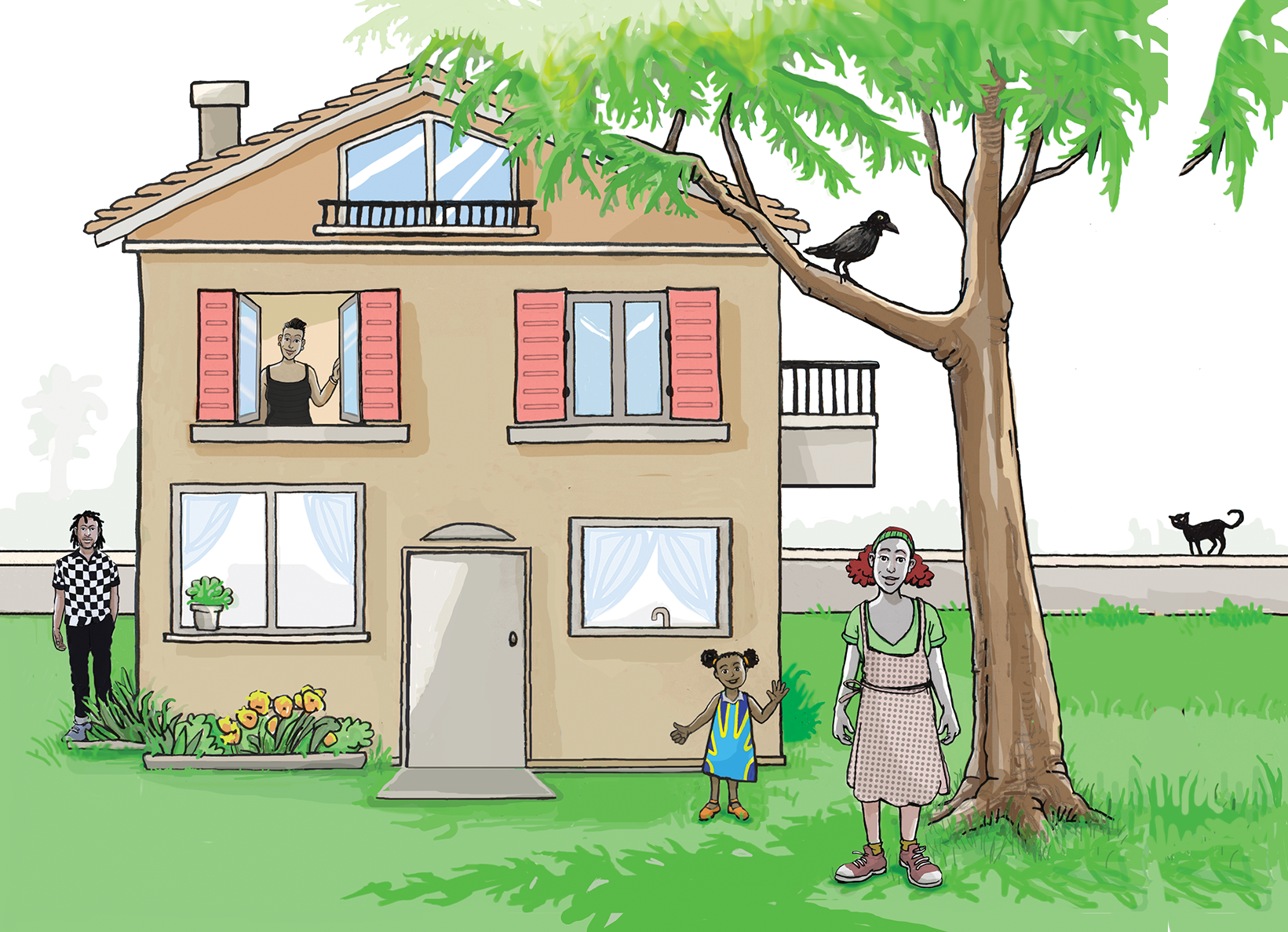 Iris
Iris
Xylo
Sacha
Nizo
Sacha
Will
Xylo
Kamel
Turquoise
Turquoise
Nizo
Will
Kamel
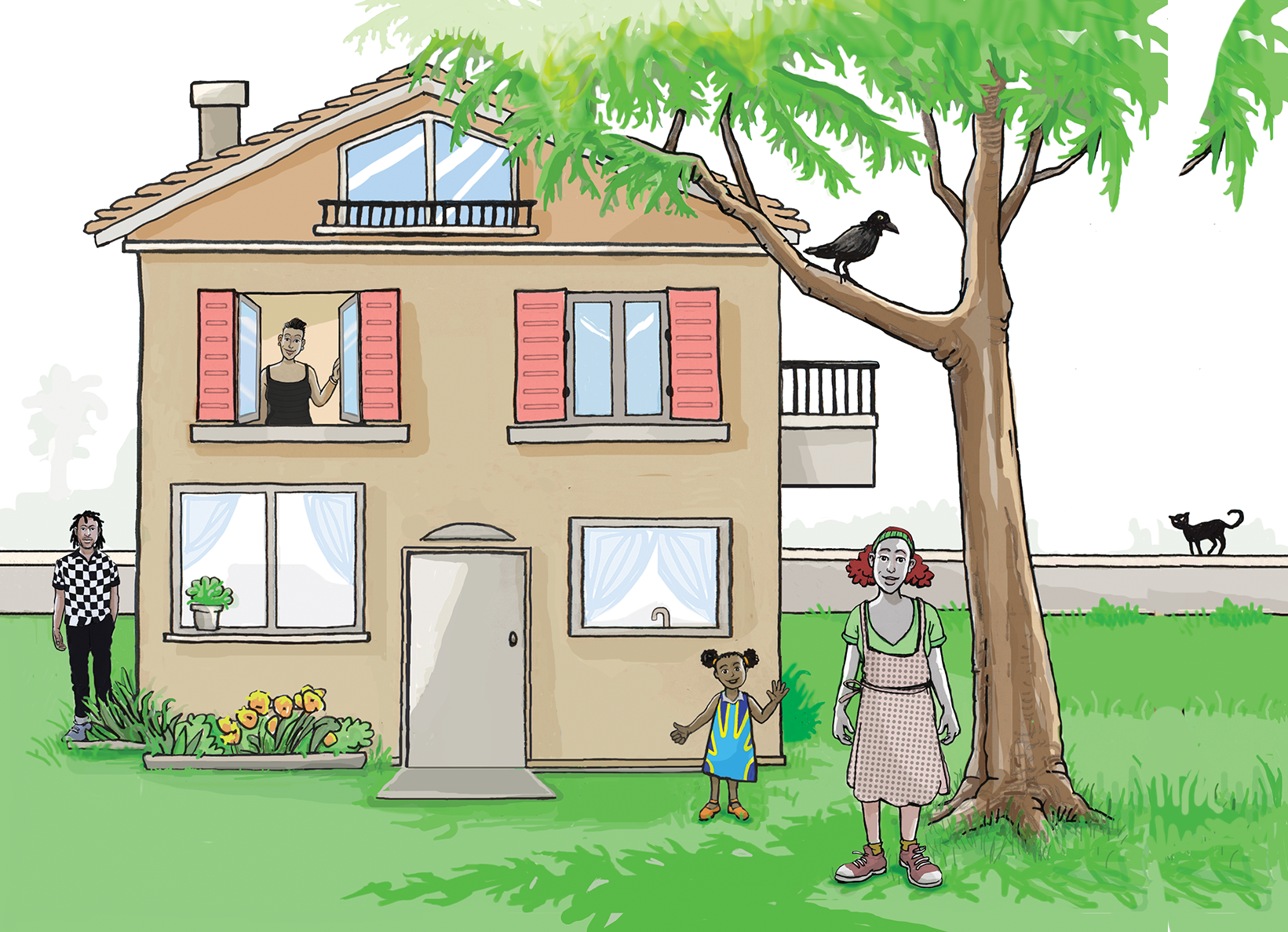 Iris
Iris
Sacha
Nizo
Sacha
Will
Kamel
Turquoise
Turquoise
Nizo
Will
Kamel
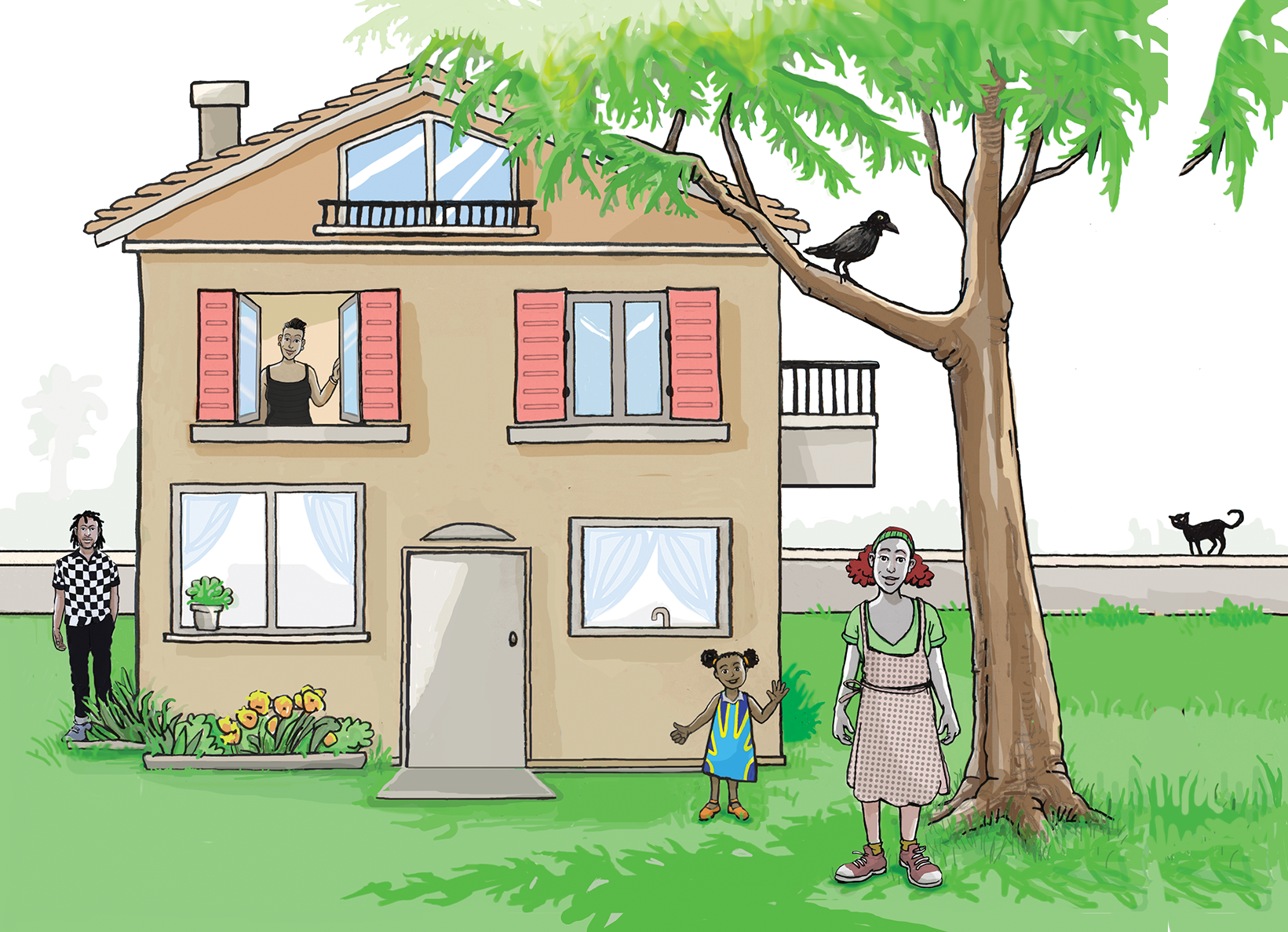 Iris
Iris
Nizo
Will
Kamel
Turquoise
Turquoise
Nizo
Kamel
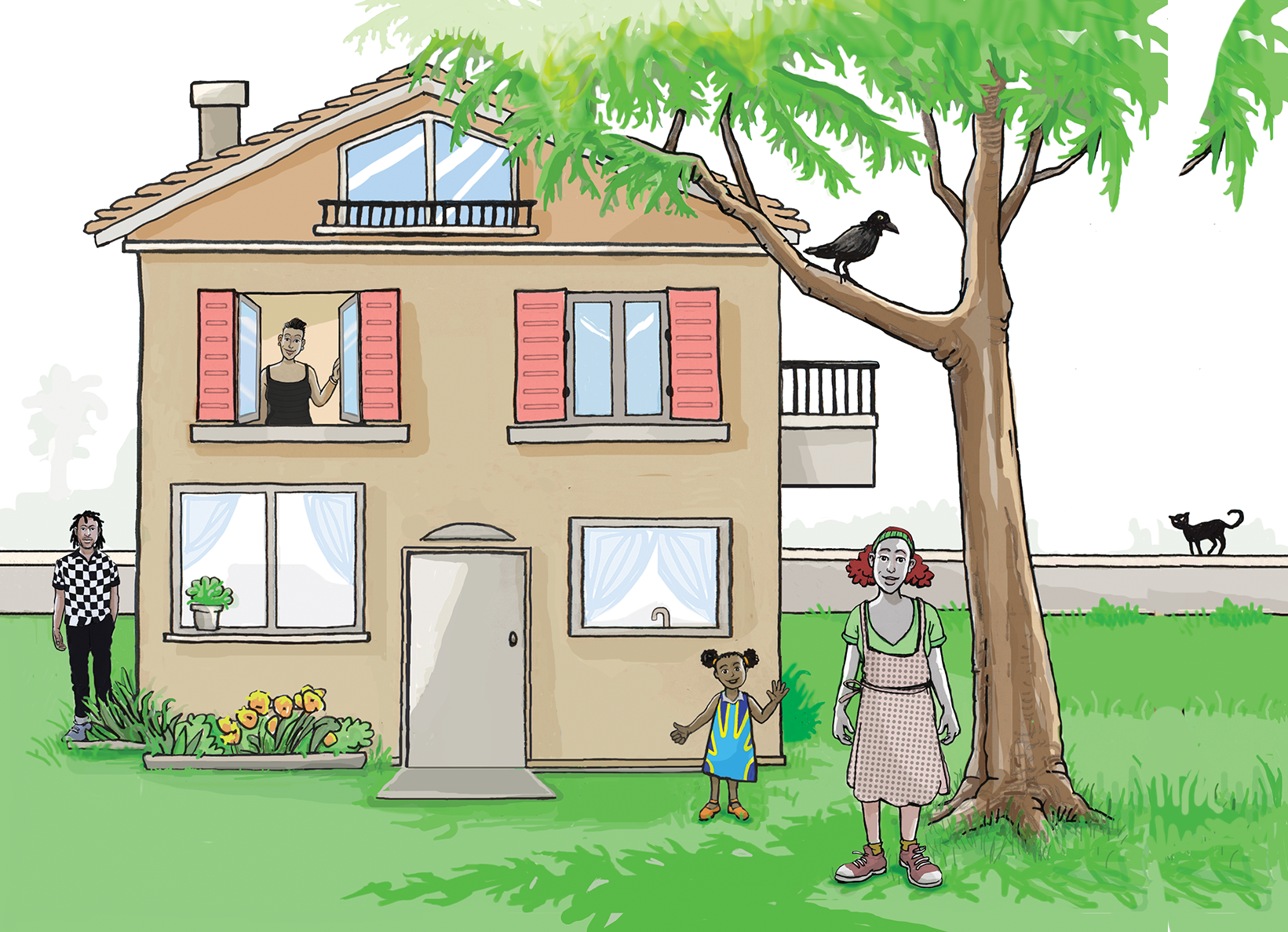 Iris
Iris
Nizo
Kamel
Turquoise
Turquoise
Nizo
Kamel
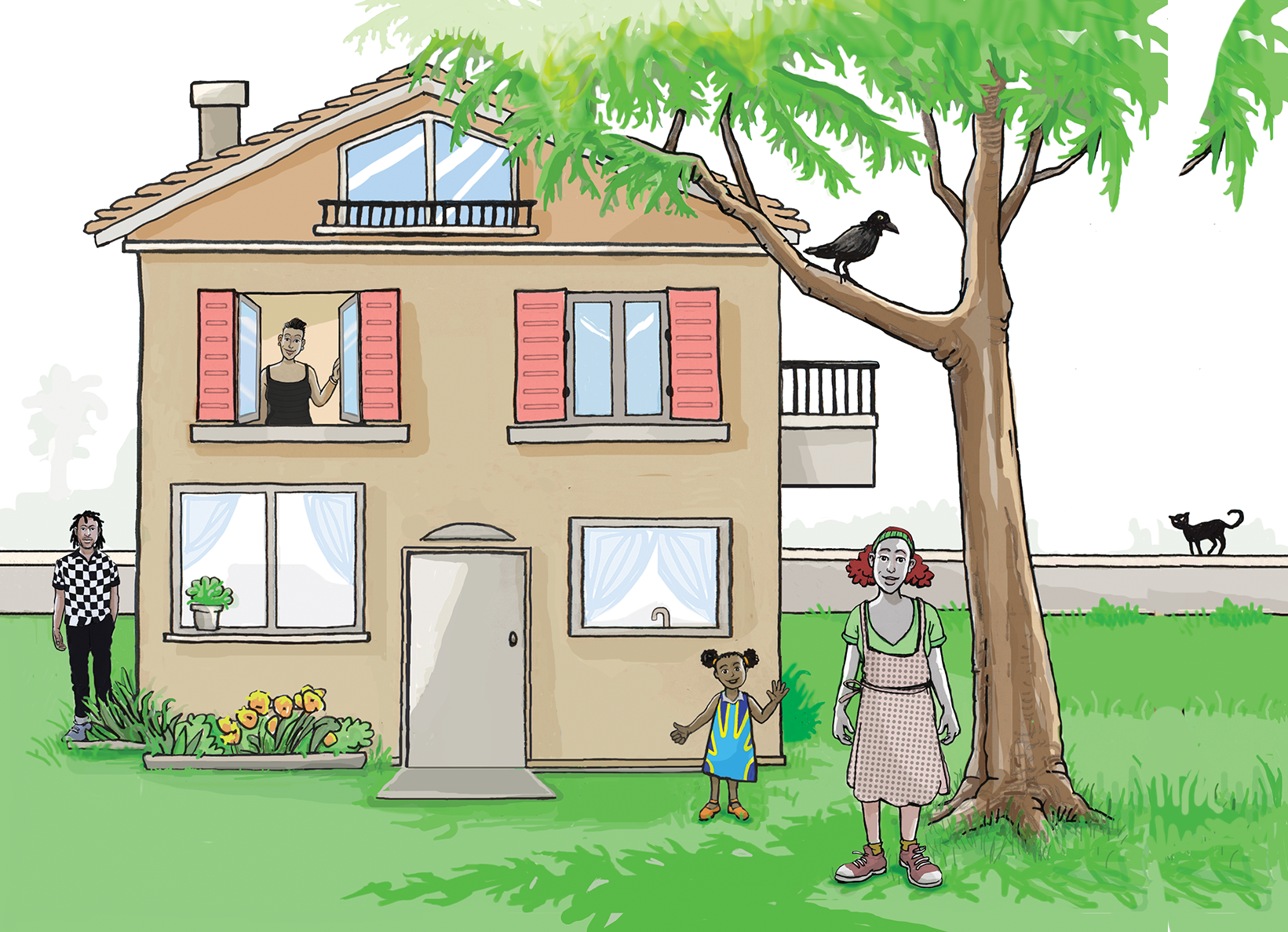 Nizo
Kamel
Turquoise
Turquoise
Nizo
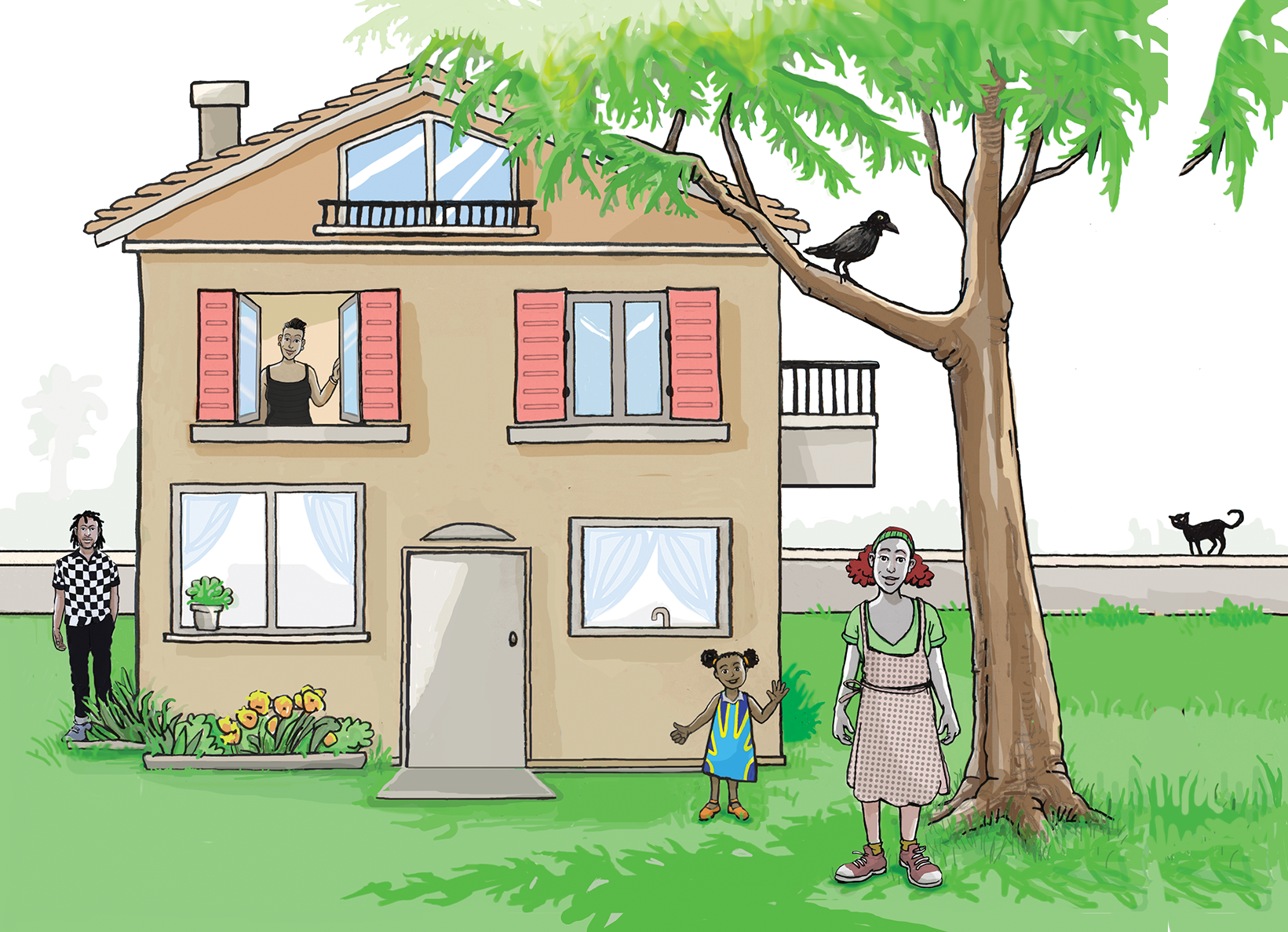 Nizo
Turquoise
Turquoise
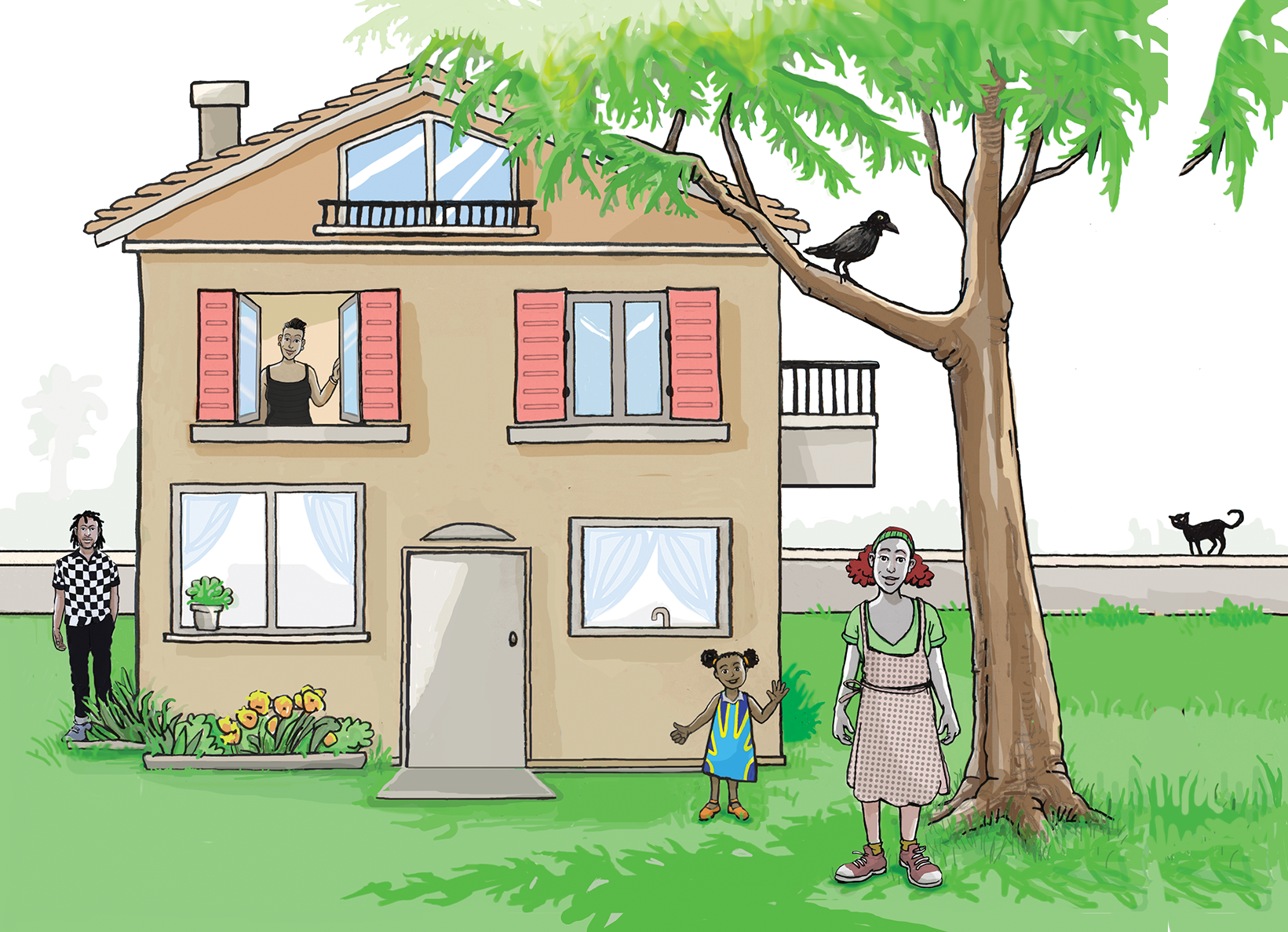 Turquoise
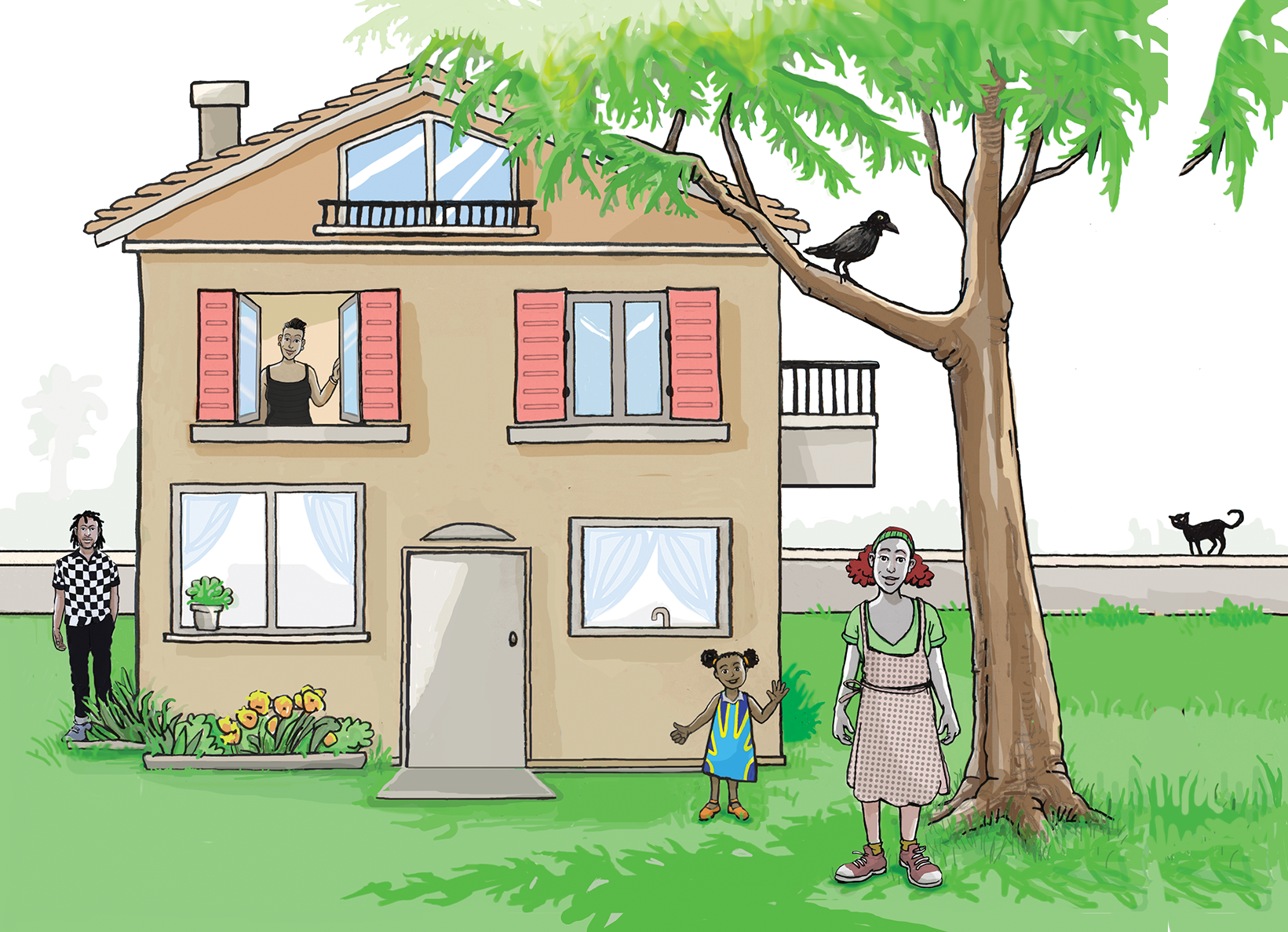